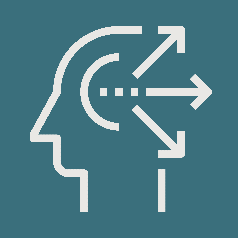 STRENGHTS
SWOT
ANALYSIS 
Puma
2024
WEAKNESSES
OPPORTUNITIES
THREATS
www.strategypunk.com
SWOT ANALYSIS – Puma 2024
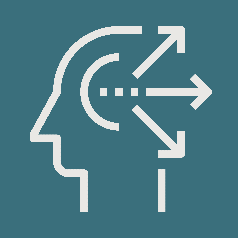 STRENGTHS
WEAKNESSES
OPPORTUNITIES
THREATS
Intensifying competition for market share
Political and economic uncertainty
Rising production costs and inflation
Counterfeiting of products
Smaller scale than leading rivals Nike and Adidas
Limited presence in crucial US market
Dependence on independent manufacturers
Fluctuating profit margins
Growing middle-class populations in emerging markets
Expansion of e-commerce and digital marketing
Increasing demand for athleisure/lifestyle apparel
Focus on sustainable manufacturing
Iconic brand identity tied to sports performance
Innovative product designs and technologies
Global production and distribution infrastructure
Strong financial position and profitability
Strategic partnerships and sponsorships
www.strategypunk.com